Use partitioning to multiply 3-digit numbers by 1-digit numbers.
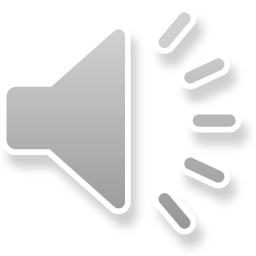 Remember… When multiplying, it doesn’t matter which way around the numbers are: 3 × 134 and134 × 3 will have the same answer!
Let’s revise the grid method for 3 × 134...
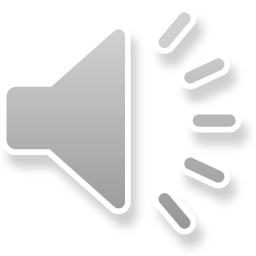 Step 1Partition 134; write the numbers in the grid...
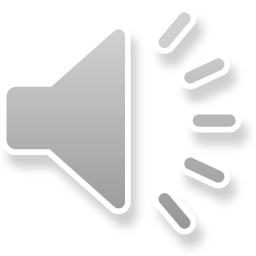 100
30
4
3
300
90
12
402
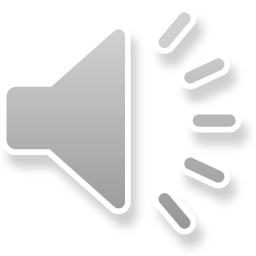 Step 5Finally, add 
300 + 90 + 12.
Step 2What is 100 × 3?
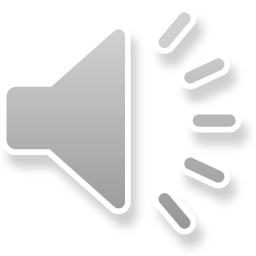 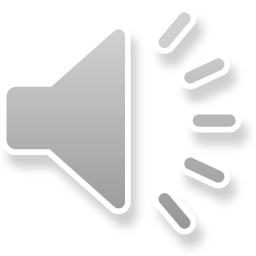 Step 44 × 3?
Step 330 × 3?
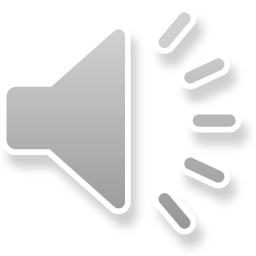 1
Year 4
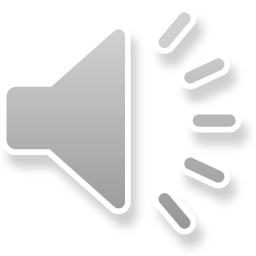 Use partitioning to multiply 3-digit numbers by 1-digit numbers.
Now draw a grid for3 × 256.
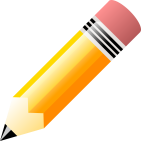 200
50
6
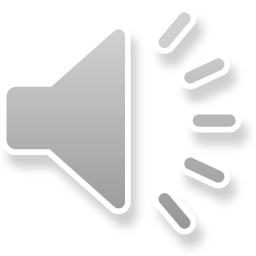 3
600
150
18
768
Let’s check through that.
What is 200 × 3?
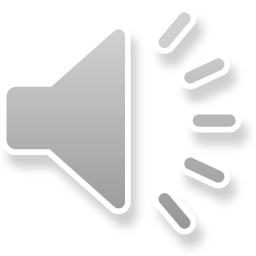 50 × 3?
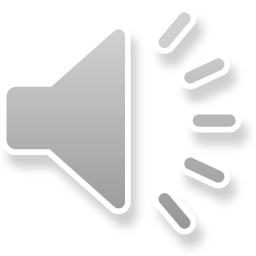 Partition 256 into the grid.
6 × 3?
Finally, add 
600 + 150 + 18.
2
Year 4
Use partitioning to multiply 3-digit numbers by 1-digit numbers.
Now try 5 × 345.What happens this time?
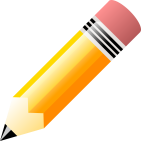 1. Partition 345 into the grid.
300
40
5
5
1500
200
25
1725
2. What is 300 × 5?
4. 5 × 5?
3. 40 × 5?
5. Finally, add 
1500 + 200 + 25.
300 × 5 gave us a 4-digit number. Be careful with the final addition!
3
Year 4
Use partitioning to multiply 3-digit numbers by 1-digit numbers.
Now try 576 × 3.
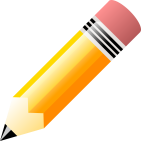 500
70
6
3
1500
210
18
1728
Let’s check through...
What is 500 × 3?
70 × 3?
Partition 576 into the grid.
6 × 3?
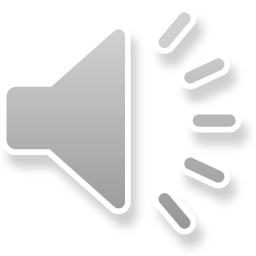 Finally, add 
1500 + 210 + 18.
4
Year 4
[Speaker Notes: Children can now go on to do differentiated GROUP ACTIVITIES. You can find Hamilton’s group activities in this unit’s TEACHING AND GROUP ACTIVITIES download on our website.
WT:  Use partitioning to multiply 3-digit numbers by 1-digit numbers.
ARE:  Spotting errors in multiplications.
GD:  Spotting errors in multiplications plus challenge.]